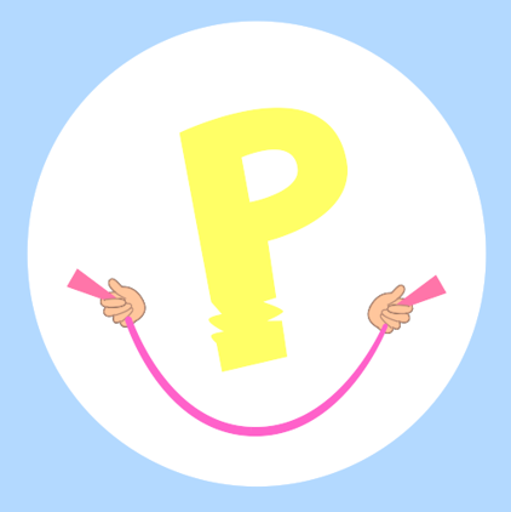 www.perkylearning.com
Name:
FIND THE WORDS FROM THE LIST BELOW
Bat
Witch
Pumpkin
Black Cat
Costume
Ghost
Moon
Skull
Spider
Trick
B
B
E
W
D
F
U
X
E
M
B
T
A
I
G
H
T
M
Y
O
L
R
C
T
L
S
U
R
B
O
A
I
J
C
O
T
R
P
I
N
C
C
U
H
S
P
I
D
E
R
K
K
G
O
M
N
C
Y
W
P
C
R
C
O
S
K
U
L
L
K
A
X
P
U
M
P
K
I
N
O
T
Name:
FIND THE WORDS FROM THE LIST BELOW
Bat
Witch
Pumpkin
Black Cat
Costume
Ghost
Moon
Skull
Spider
Trick
B
B
E
W
D
F
U
X
E
M
B
T
A
I
G
H
T
M
Y
O
L
R
C
T
L
S
U
R
B
O
A
I
J
C
O
T
R
P
I
N
C
C
U
H
S
P
I
D
E
R
K
K
G
O
M
N
C
Y
W
P
C
R
C
O
S
K
U
L
L
K
A
X
P
U
M
P
K
I
N
O
T
ANSWER  KEY
The words are placed it horizontally, vertically and diagonally from left to right.
B
B
E
W
D
F
U
X
E
M
B
T
A
I
G
H
T
M
Y
O
L
R
C
T
L
S
U
R
B
O
A
I
J
C
O
T
R
P
I
N
C
C
U
H
S
P
I
D
E
R
K
K
G
O
M
N
C
Y
W
P
C
R
C
O
S
K
U
L
L
K
A
X
P
U
M
P
K
I
N
O
T